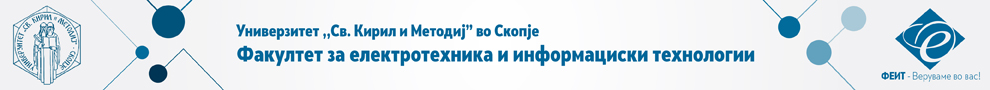 ● Отварање на настанот

● Поздравен говор на деканот на ФЕИТ, 
     проф. д-р Димитар Ташковски

     
● Обраќање на гостите

● Обраќање на претставник на студентскиот парламент
    на ФЕИТ
● Свечено доделување на индексите на студентите
    добитници на стипендии

● Основни информации за студирањето на ФЕИТ 
● Запознавање со професорите по студиски
    програми и доделување на индексите
ПОКАНА 
за 

ПРВ АКАДЕМСКИ ЧАС 

на студентите од генерацијата 2017/2018
15.9.2017 година, 10 часот 
во
Амфитеатарот на факултетот